109年國中小科技輔助自主學習推動計畫國立學校附設國民中小學說明會
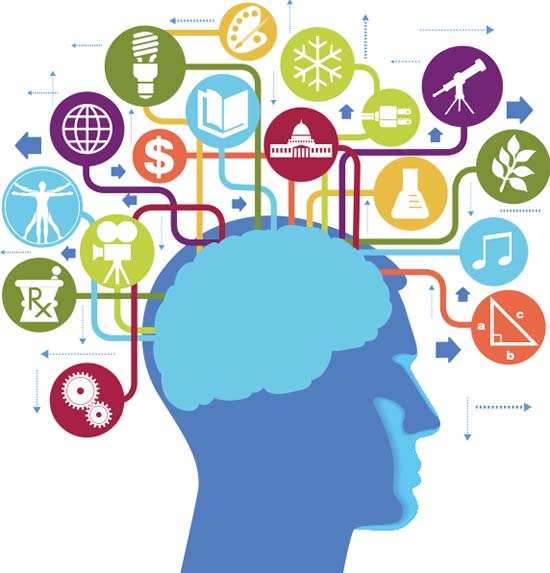 2
計畫目的、實施對象及實施期程
鼓勵學校實施數位學習平臺輔助自主學習模式，增進教師教學及學生學習品質
增進學生合作學習、溝通表達、問題解決能力及學習的後設認知
計畫
目的
實施對象
受補助學校
實施期程
109年2月1日至109年12月31日
3
推動架構
4
各區輔導團資訊
5
工作重點-持續使用數位學習平臺進行教學
確認及排除學校網路連線、硬體操作、授課教師學生數位學習平臺帳號問題
宣導載具正確使用習慣(包含視力保健及資訊素養與倫理)
每月須彙報提供數位學習平臺使用數據
數位學習平臺使用學生數的每月合計≧補助載具數*2 
數位學習平臺停留時數的每月合計≧20小時*補助載具數
實施班級數以2班為原則，計畫提報可依實際需求增減
6
工作重點-配合分區輔導計畫安排及協助
輔導教授、夥伴教師每學期入校協助2次
陪伴教師解決教學及備課過程相關問題，增加教師嘗試新教學方式的信心，激勵教師持續使用及深化教學品質
辦理1場自主學習教學觀摩
鼓勵前來觀摩的教師回饋本次收穫及共思未來實施方式
7
工作重點-參與及辦理教師增能
參與計畫之教師須參加「數位學習工作坊］
備註：請依本部師藝司「教育部補助各直轄市、縣(市)辦理數位學習教師增能工作坊實施計畫」辦理，
          並於1月10日前向本部提出申請。
辦理1場校內「數位學習工作坊］
鼓勵全校教師參加
8
工作重點-參與及辦理教師增能，餘分區輔導計畫辦理研習課程
9
工作重點-交流及特色發展
參與縣市跨校或跨縣市教學觀摩、座談會等活動
陪伴教師解決教學及備課過程相關問題，增加教師嘗試新教學方式的信心，激勵教師持續使用及深化教學品質
數位教學特色發展
參加分區輔導計畫等單位辦理之數位教學特色發展之研習
鼓勵持續發展學校特色，實施各類數位教學模式，透過數位學習平臺合作探究學習、專題導向學習、情境式學習或跨領學習，例如：
推廣本部中小學數位學習深耕計畫所開發之主題跨域課程
國中小行動學習計畫課程內容
本部21世紀核心素養線上評量與學習等
10
工作重點-配合分區輔導計畫督導作業
期末提交成果報告 
    成果報告格式由分區輔導計畫研擬、本部確認後公布
配合分區輔導計畫出席相關會議活動
配合本部及分區輔導計畫專家團隊行政作業，例如：
   基本資料建立、彙報教學歷程數據等
11
工作重點-成效觀察
觀察實施班學生前後成效，並製成學校成果報告
    學習領域學力觀察工具：國民小學及國民中學學習扶助科技化評量、國中會考
    縣市學力檢測
成效觀察結果不結合學校校際評比活動，不影響本計畫及未來數位學習相關計畫申請及補助，僅作為教師精進教學品質及調整未來推動方向之參考。
12
計畫提報及審查作業
計畫提報於109年1月8日前免備文將實施計畫書及經費表(可不核章)寄至指定郵件信箱(2019srlearning@gmail.com)
經費採部分補助方式辦理，學校需自行自籌至少10%經費
本部針對提報內容做書面審查，待本部核定發文後，          各校再函送修正後的計畫書、經費表(需核章)及               領據。
13
簡報結束~